Hidden Picture Games Template
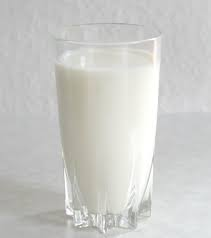 Milk
Remove
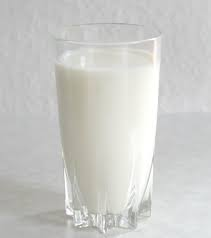 Is there milk in the glass?
Yes, there is!
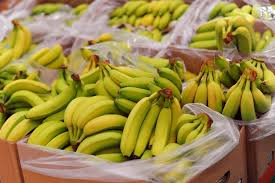 Bananas
Remove
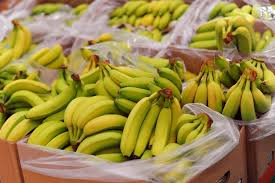 Are there bananas in the box?
Yes, there are!
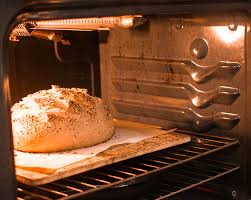 Bread
Remove
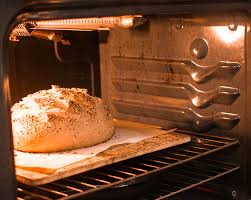 Is there bread in the oven?
Yes, there is!
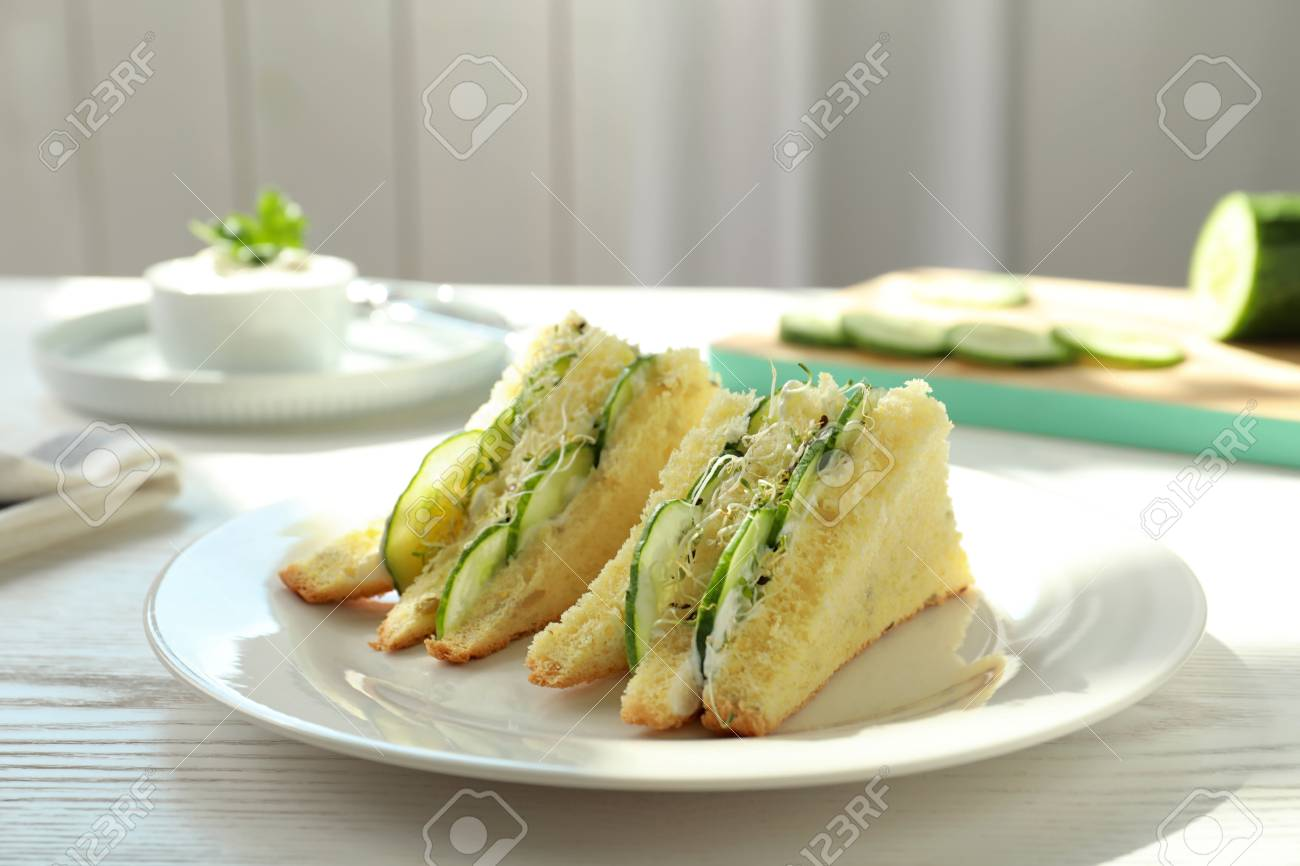 Sandwiches
Remove
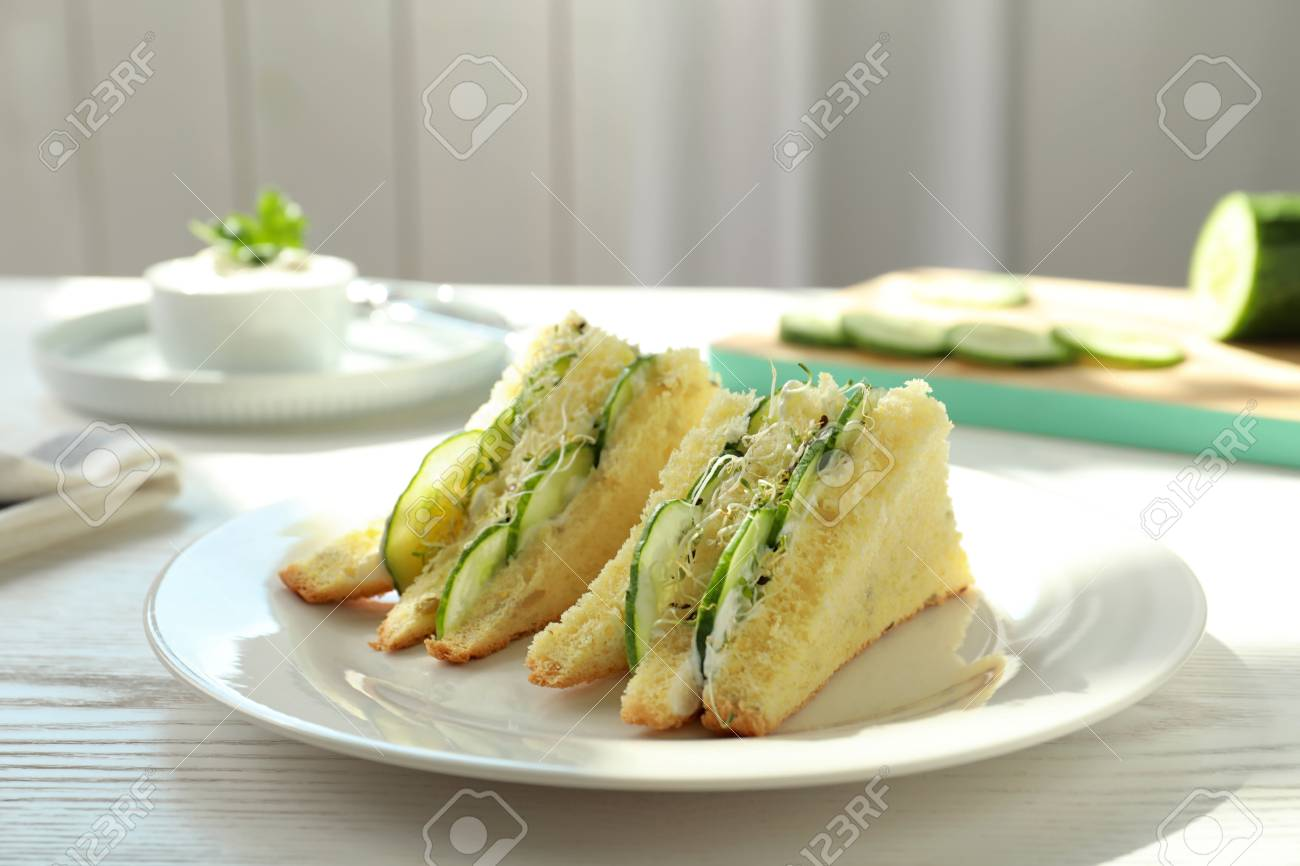 Are there sandwiches on the table?
Yes, there are!
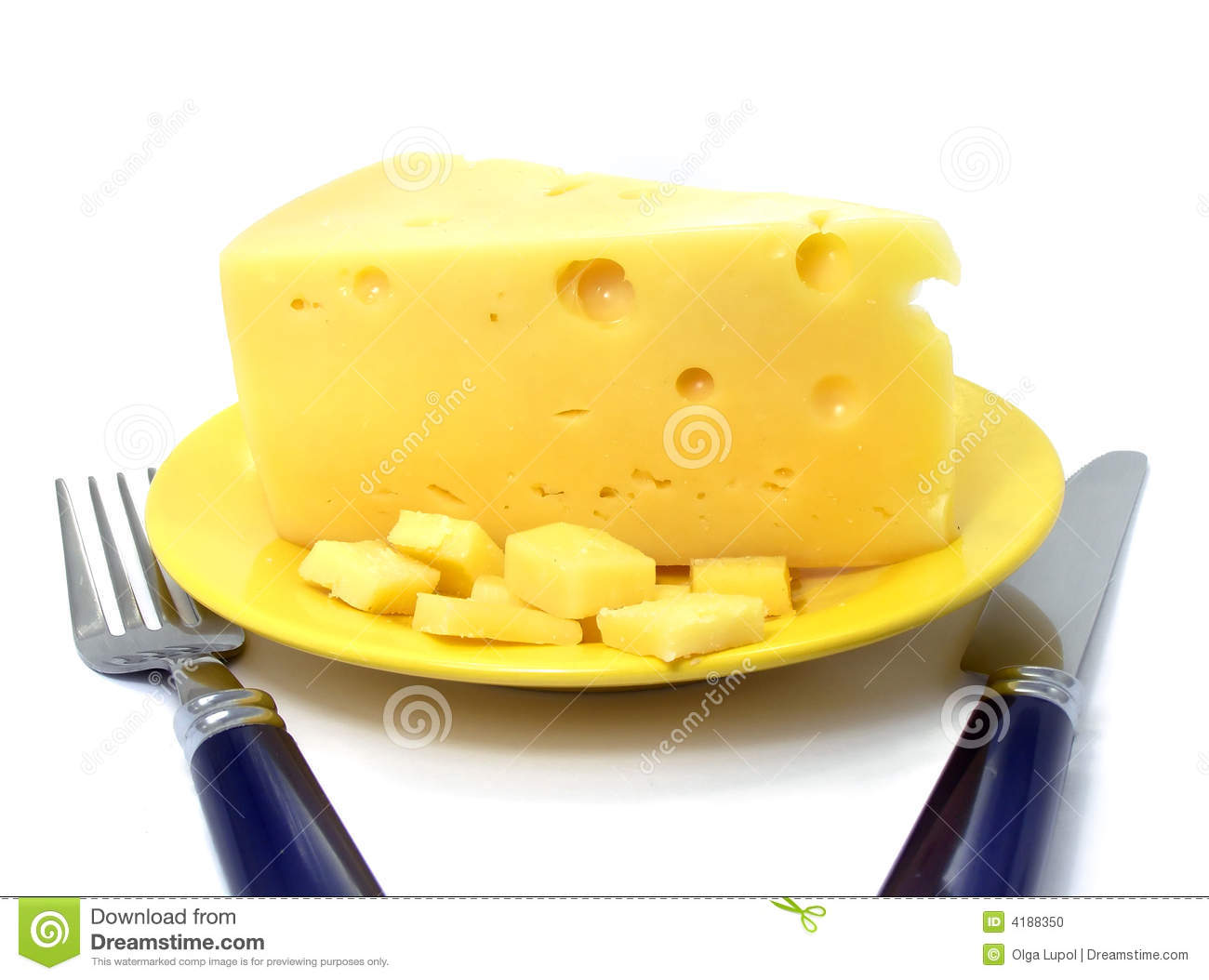 Cheese
Remove
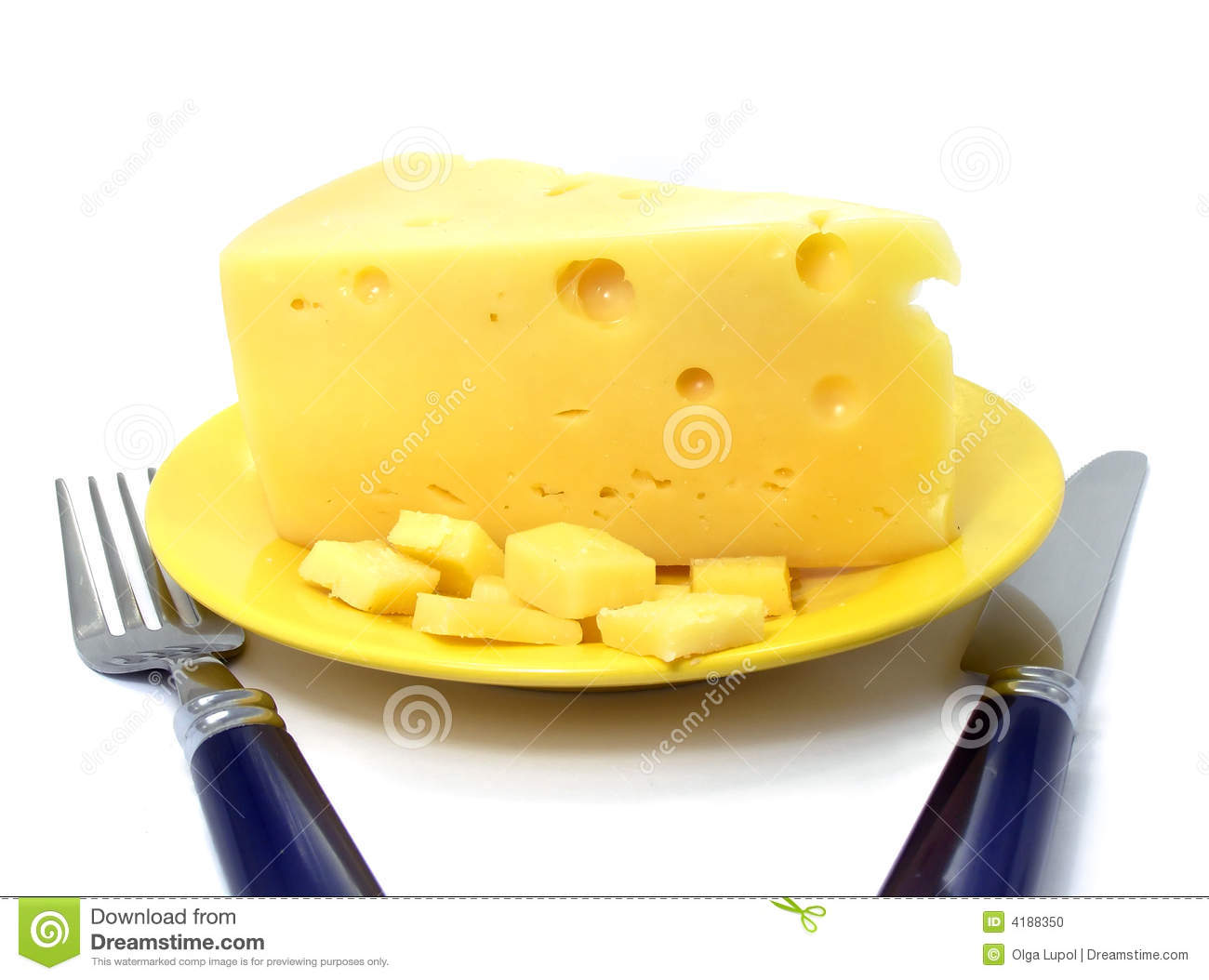 Is there cheese on the plate?
Yes, there is!
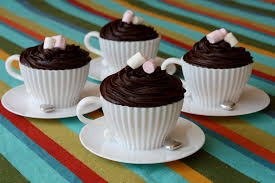 Cakes
Remove
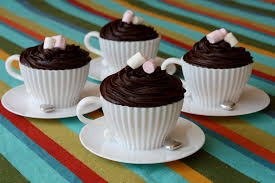 Are there cakes in the cups?
Yes, there are!
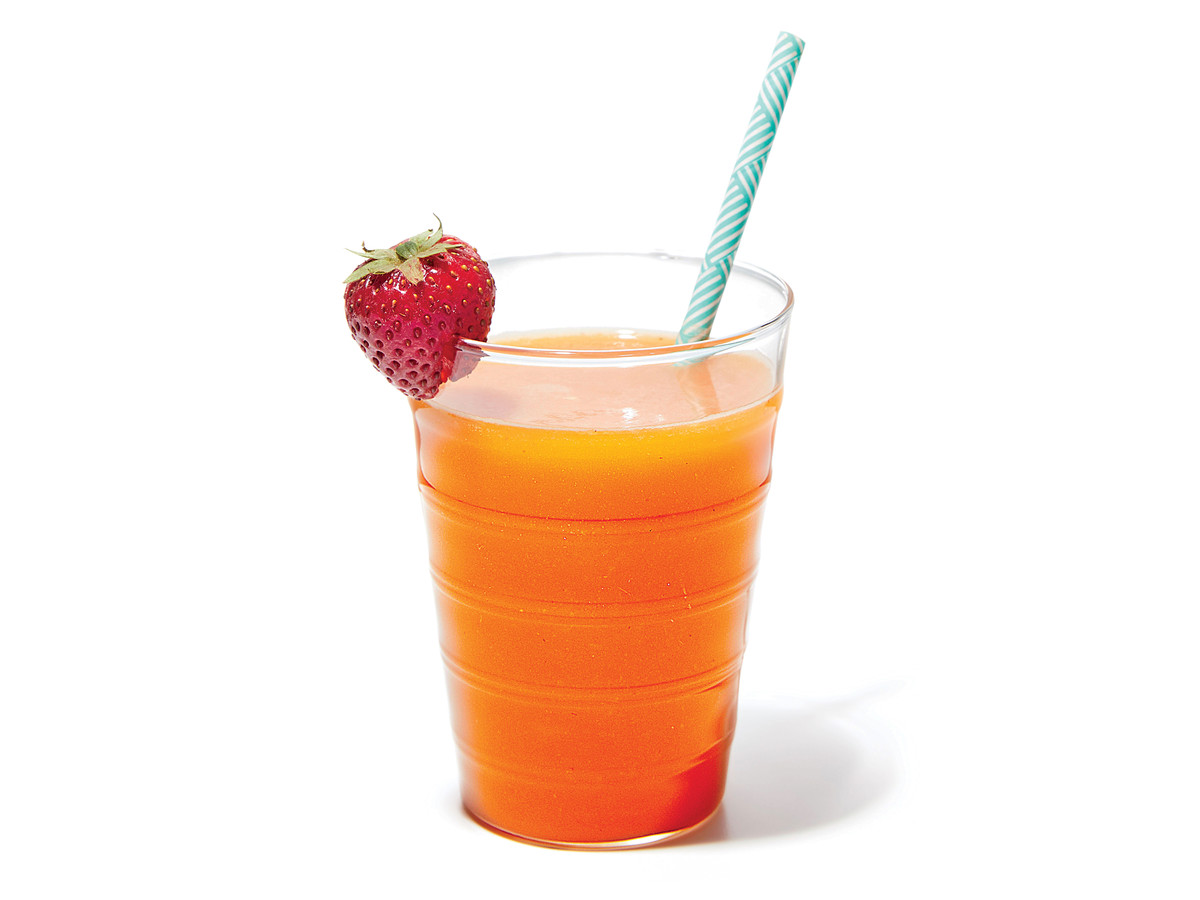 Juice
Remove
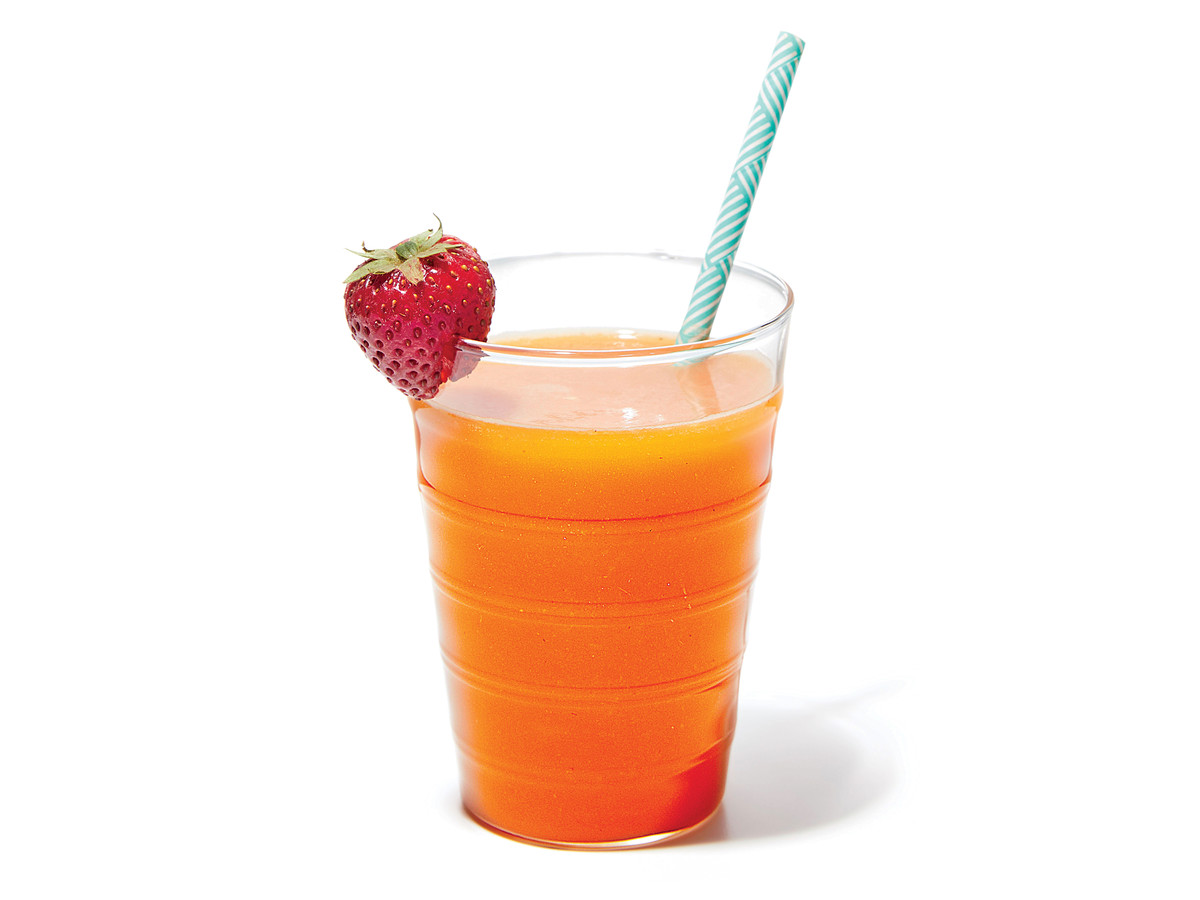 Is there juice in the glass?
Yes, there is!
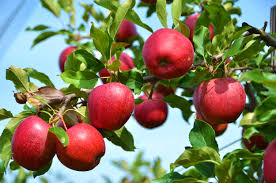 Apples
Remove
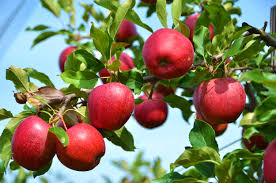 Are there apples on the tree?
Yes, there are!
Game Over